EL CARCTER DEL LIDER Y LA CODICIA
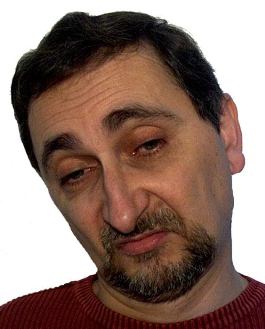 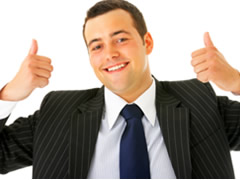 ¿Qué es Codicia?
Codiciar es desear cosas malas (reconocimiento sin méritos)

Codiciar es 
desear cosas 
buenas por 
razones malas
(liderazgo para 
obtener poder)
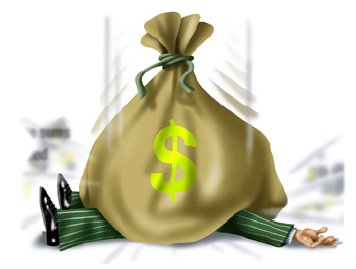 Codiciar es desear cosas buenas fuera de tiempo (intimidad antes del matrimonio)

Codiciar es desear 
cosas buenas, 
pero en cantidades 
malas (mucho dinero)
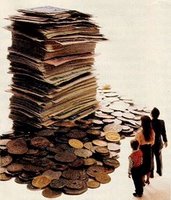 SUBSTITUYA UNA ACTITUD DE CODICIA
Nuestra actitud o 
nuestra respuesta 
a las circunstancias
 de nuestra vida 
determina en 
realidad que clase 
de personas somos 
o que llevamos dentro.
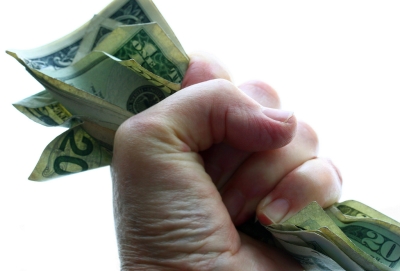 1.  ¿Alguna vez ha deseado usted sacarse la lotería?
“Porque los que son de la carne piensan en las cosas de la carne; pero los que son del Espíritu, en las cosas del Espíritu.”
Romanos 8:5
La codicia desenfrenada en el
mundo occidental 
y en la iglesia 
evangélica,
obstruye el fluir 
de la plenitud de 
Dios en nuestras vidas
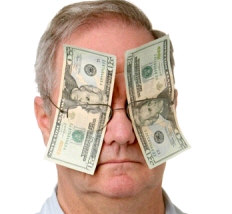 Escena #1: Cediendo a la codicia y por qué Dios lo aborrece
Se convierte en pecado cuando uno cede a la tentación. 

Números 11:4
 
Romanos 8:5
Escena #2: Un regalo de Dios que a usted no le conviene
Al pasar el tiempo llegamos a aborrecer aquello que anhelábamos tener.
 
Números 11: 16-20,

 Salmos 106:15
Escena #3: Las consecuencias de la codicia
Bastante nunca es bastante
 
Números 11:31-35
III.  …CON UNA ACTITUD DE CONTENTAMIENTO
“Una actitud  consistente de contentamiento puede traer un gozo verdadero y guiarte del desierto de la codicia.” Proverbios 30:8-9
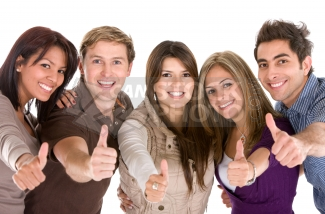 ¿Qué es contentamiento?
Contentamiento (lo que tengo es bastante) es estar satisfecho con la provisión suficiente de Dios.

El contentamiento tiene una hermana – la piedad (lo que soy, mi carácter, nunca es bastante)
Piedad + contentamiento = gran ganancia

 Mirar hacia la eternidad  “…Nada hemos traído a este mundo…nada podremos  sacar”

Bastante es bastante  “…Teniendo sustento y abrigo, estemos contentos con esto…”
Aprenda de los ejemplos:
-“Tengo millones y millones, pero no me han traído la felicidad.” John D. Rockefeller
- “El cuidar de millones es mucha carga. No hay placer en él.”  Cornelius Vanderbilt
- “Soy el hombre más miserable del mundo”   John Jacob Astor
PREGUNTAS Y DISCUSIÒN
“Estaba más contento cuando era muchacho y trabajaba en el taller de mecánico aunque  no teníamos nada.”  
 Henry Ford
“Y la gente extranjera que se mezcló con ellos tuvo un vivo deseo,  y los hijos de Israel también volvieron a llorar y dijeron: ¡Quién nos diera a comer carne! Nos acordamos del pescado que comíamos en Egipto de balde, de los pepinos, los melones, los puerros, las cebollas y los ajos…”  Números 11:4, 5
En 1994 el porcentaje de personas que admiten que “desean ganar mucho dinero” creció del 38% al 63%.

Lo que los empleados roban de sus trabajos es $400 billones

En el 1999 40% de niños y 30% de niñas confiesan haber robado algo de una tienda.
LA CODICIA VA EN AUMENTO
Desde 1970 los estados unidos ha generado para su gente un promedio de $700 billones de riquezas.

El número de millonarios se elevó de 120,000 en el 1970 a casi 2 millones el 2000
“¿Hasta cuándo oiré esta depravada multitud que murmura contra mí, las querellas de los hijos de Israel, que de mí se quejan?  Diles: Vivo yo, dice Jehová, que según habéis hablado a mis oídos, así haré yo con vosotros. En este desierto caerán vuestros cuerpos; todo el número de los que fueron contados de entre vosotros, de veinte años arriba, los cuales han murmurado contra mí.”  Números 14:27-29